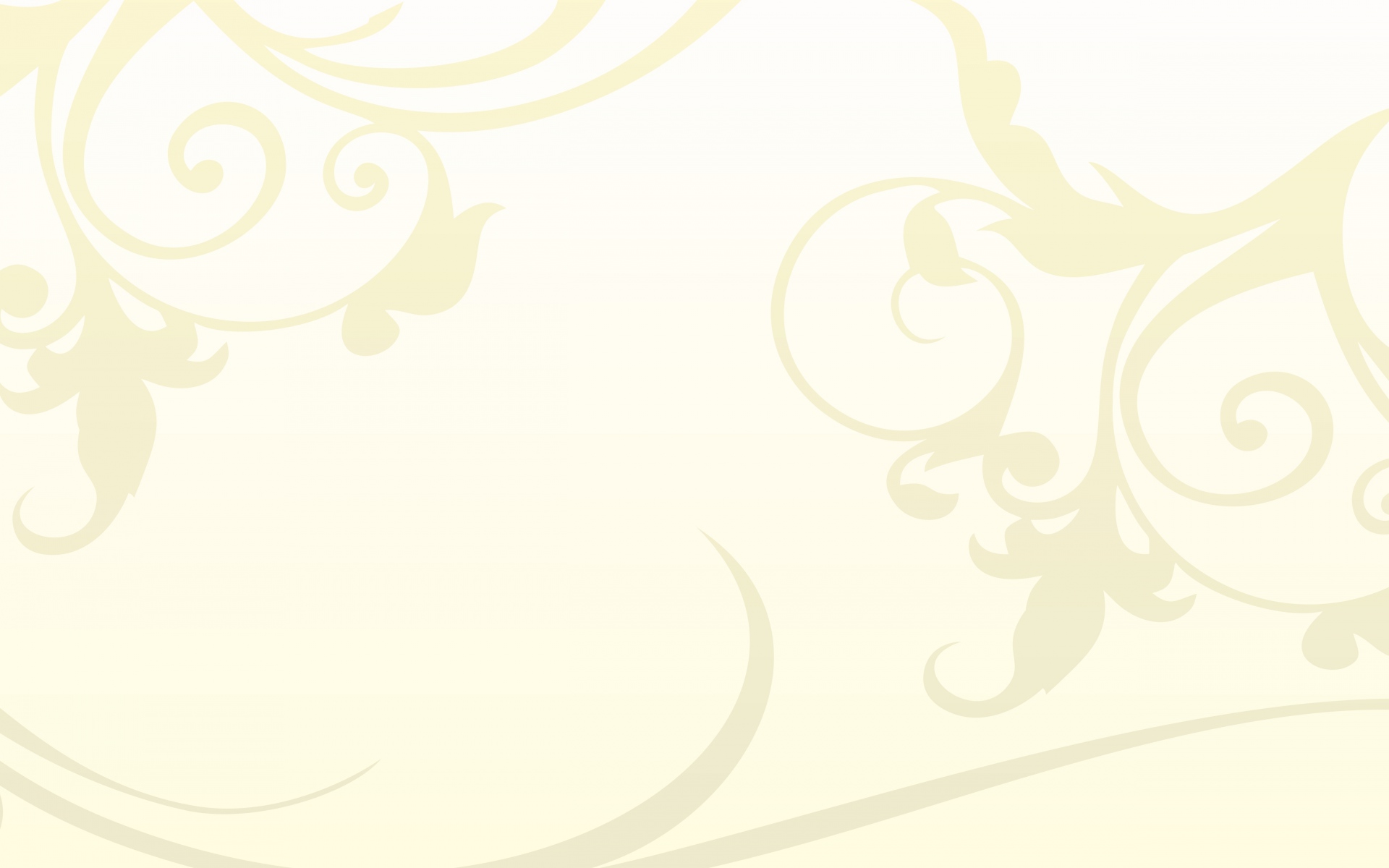 Тема выступления:
«Использование мультимедийных средств при обучении младших школьников в рамках реализации ФГОС»
 Курочкина К. Н.
учитель
 начальных классов
МОУ СОШ №21
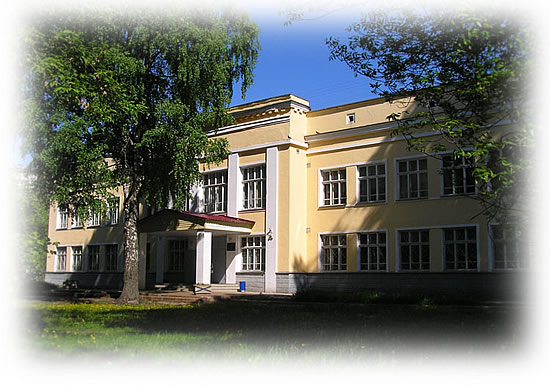 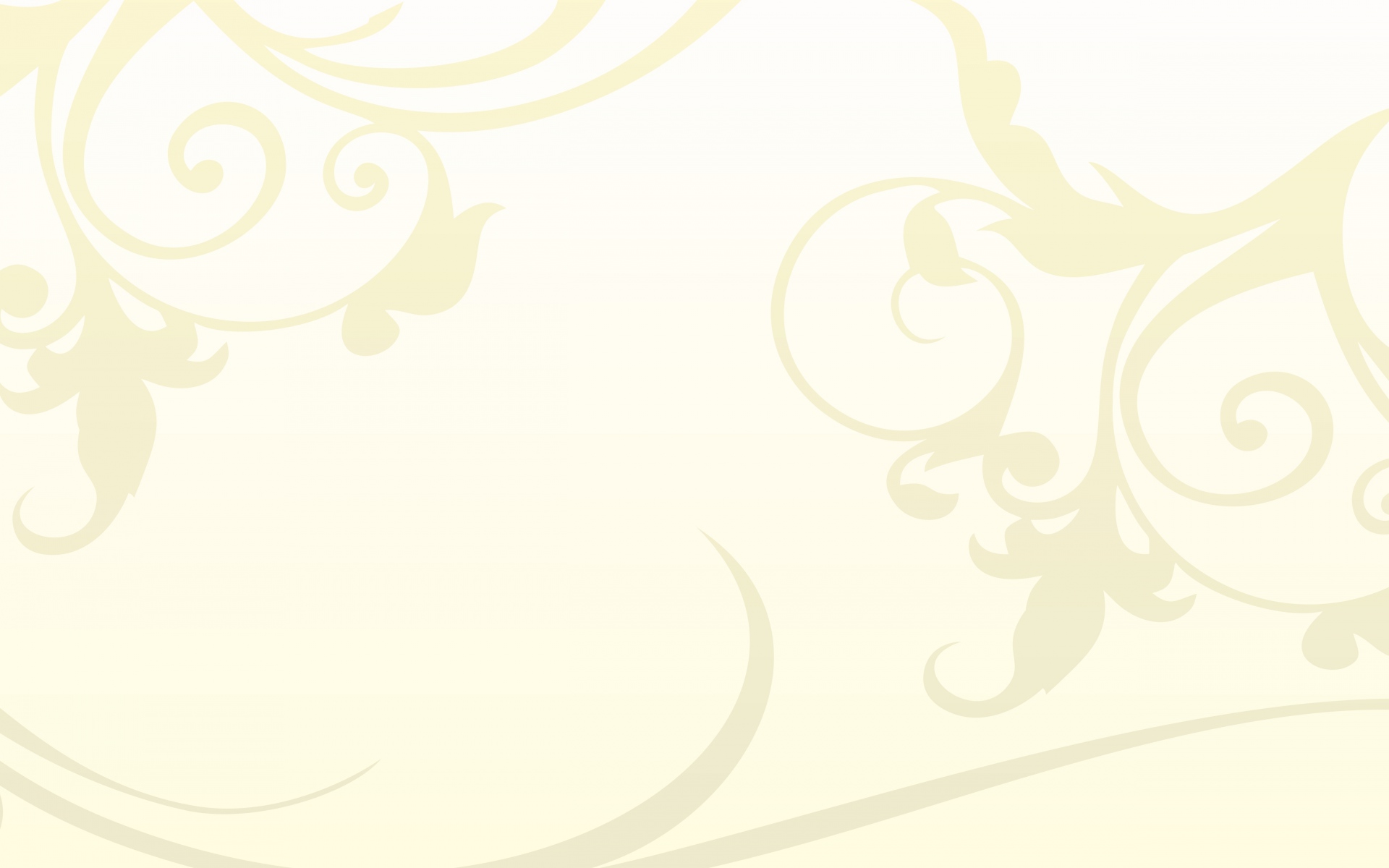 Мультимедиа -
это современная компьютерная информационная технология, позволяющая объединить в компьютерной системе текст, звук, видеоизображение, графическое изображение и анимацию (мультипликацию).
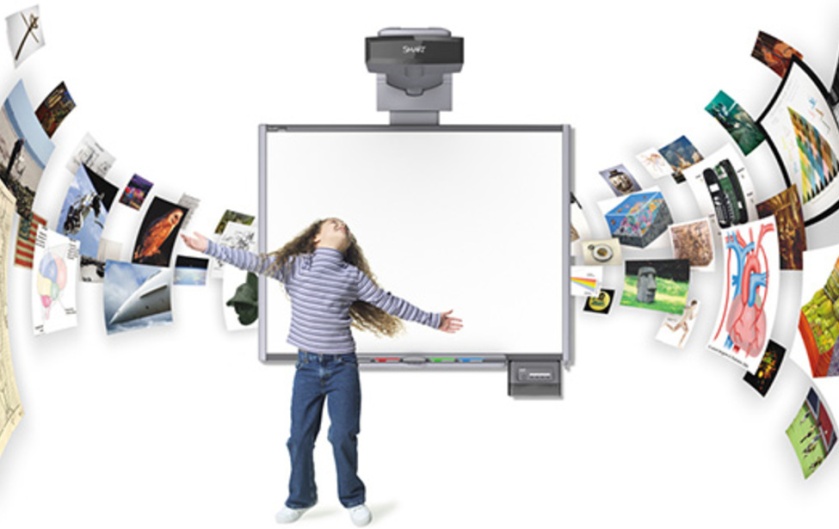 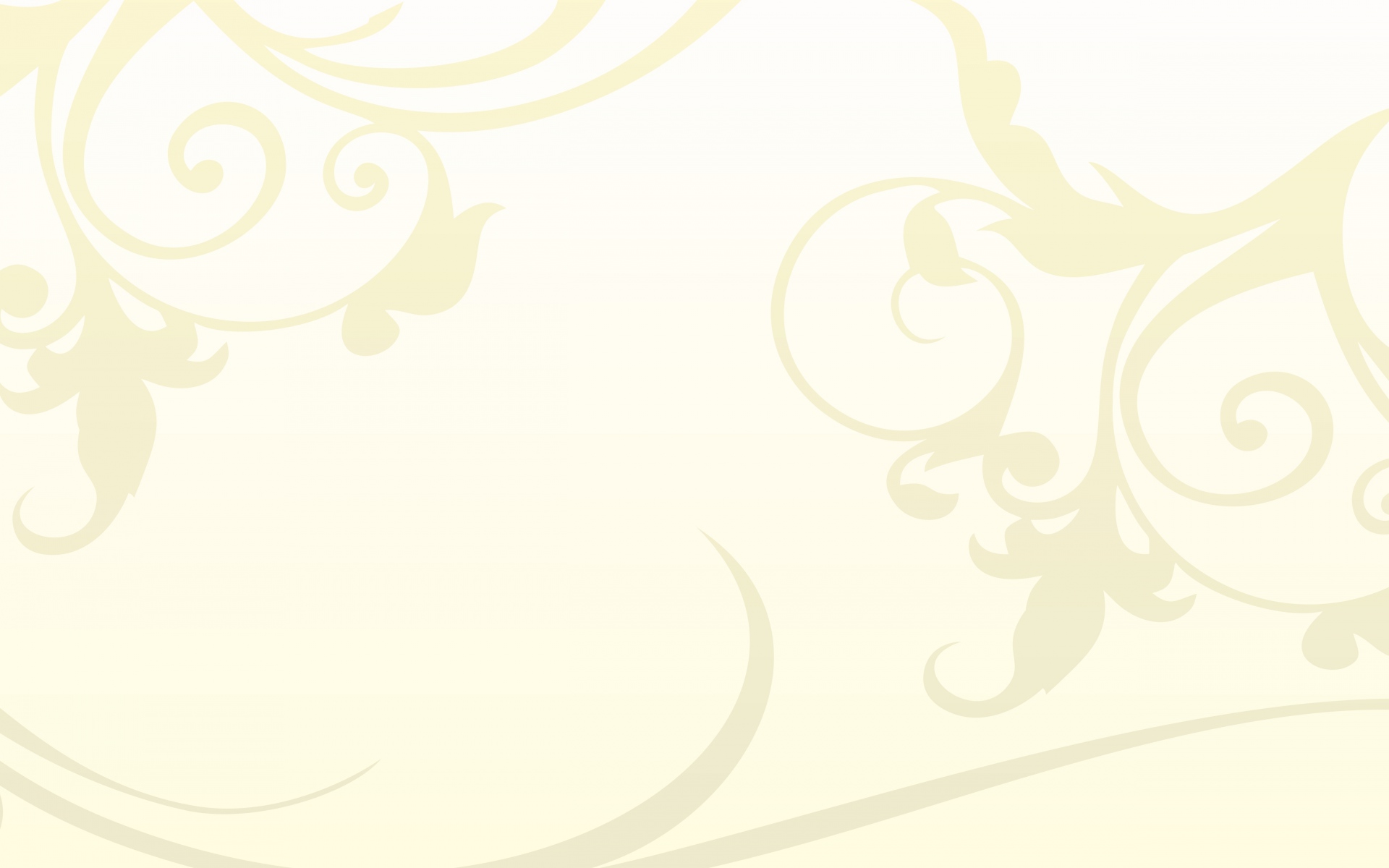 Направления:

 создание презентаций и учебных видеофильмов к урокам;

 работа с ресурсами Интернет;

использование готовых обучающих программ.
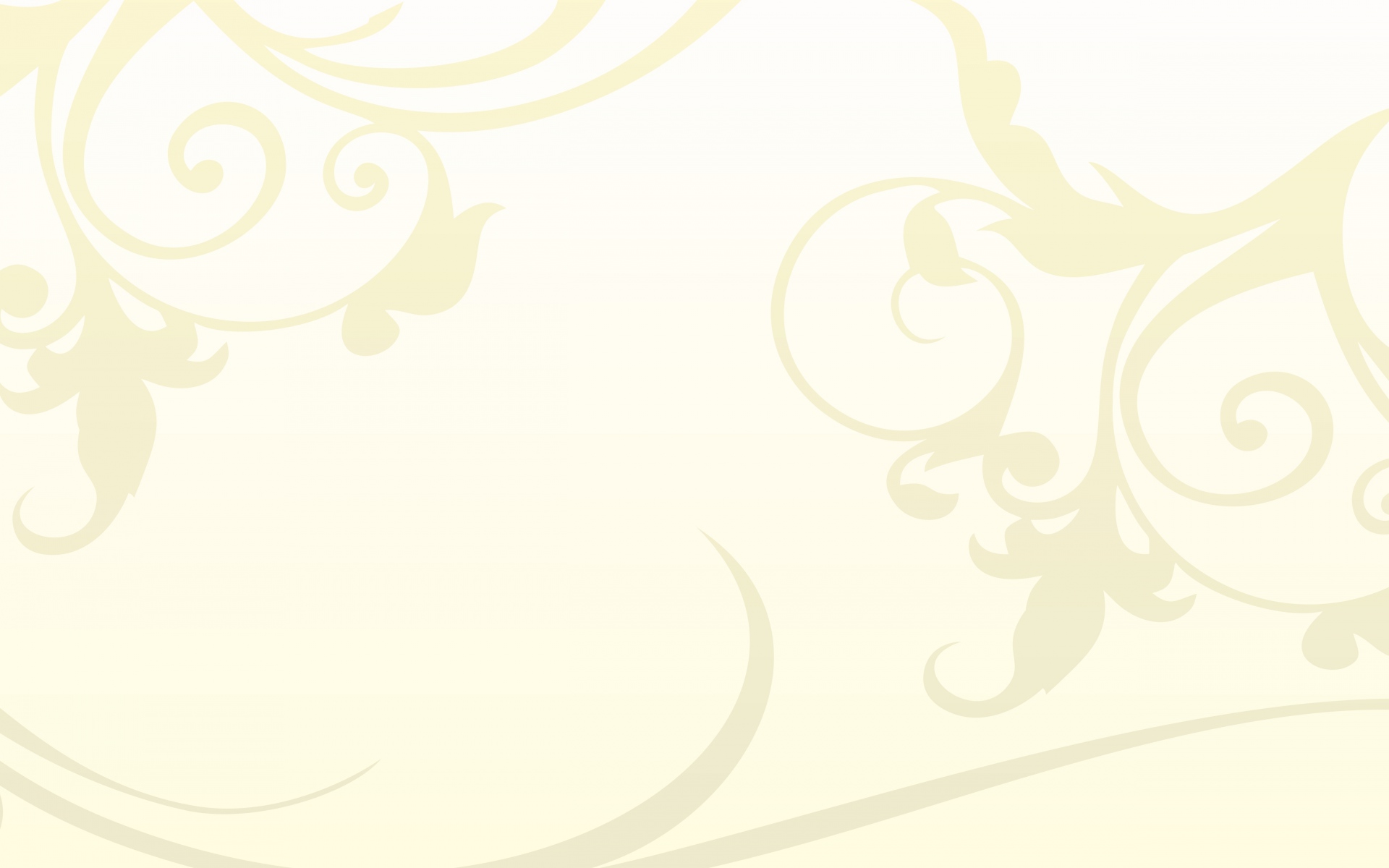 Использование средств мультимедиа в учебном процессе позволяет:
 усилить образовательные эффекты;
 повысить качество усвоения материала;
 осуществить дифференцированный подход к учащимся;
 организовать одновременно детей, обладающих различными способностями и возможностями.
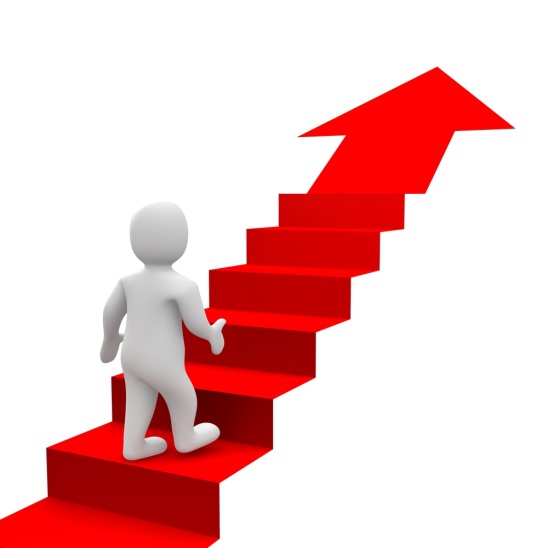 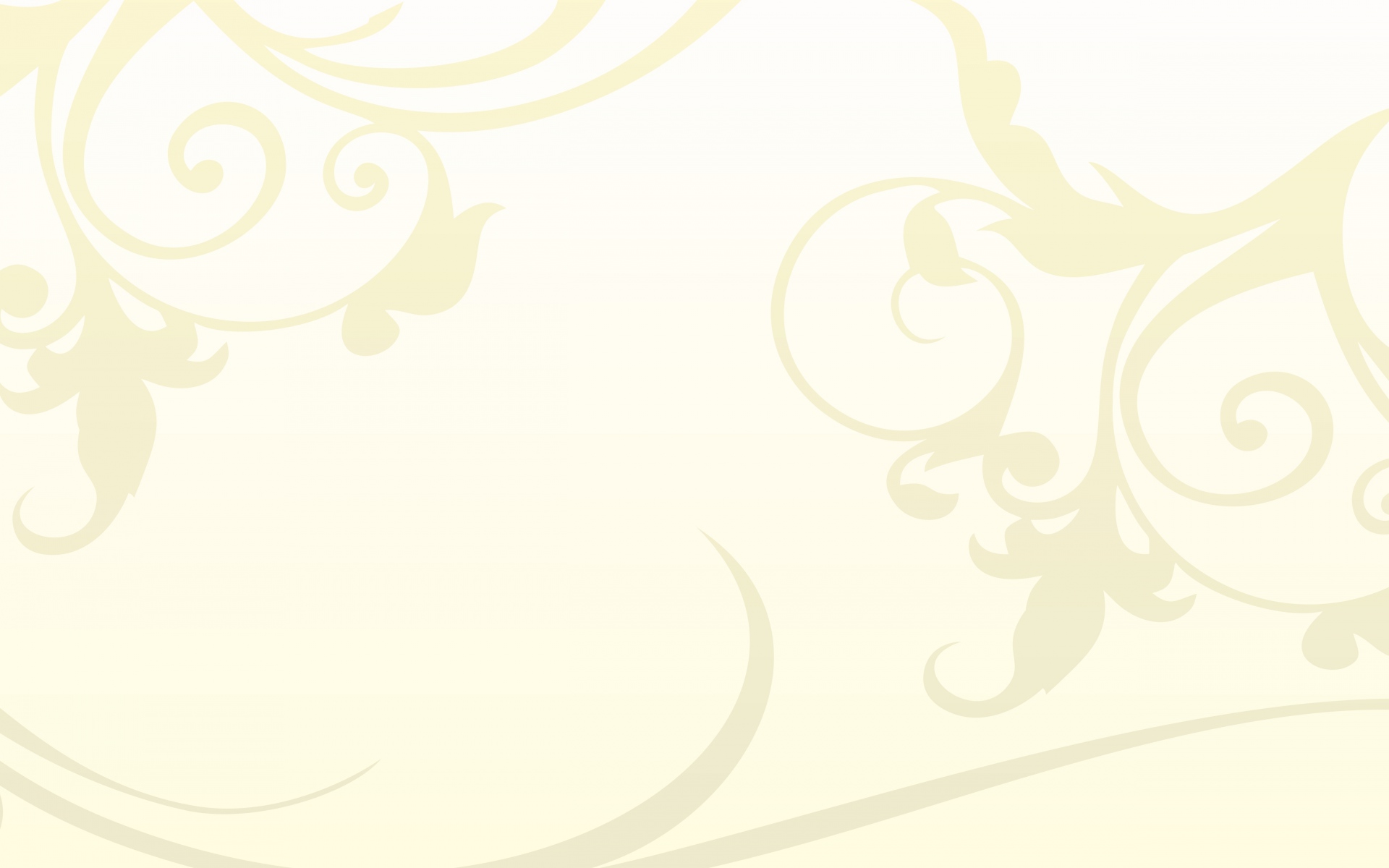 Продолжительность непрерывного применения технических средств обучения на уроках
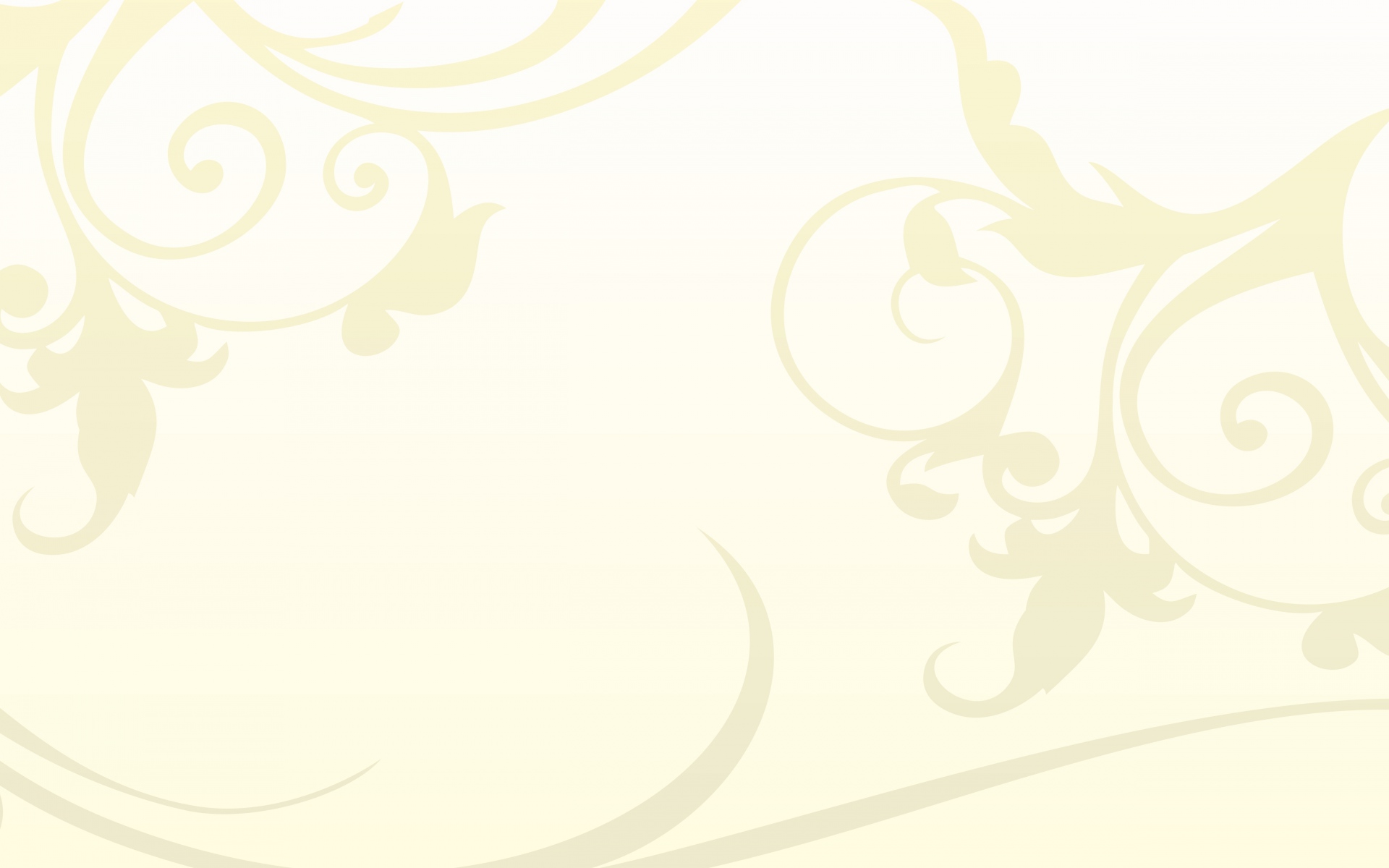 Примеры использования средств мультимедиа на уроках в начальной школе
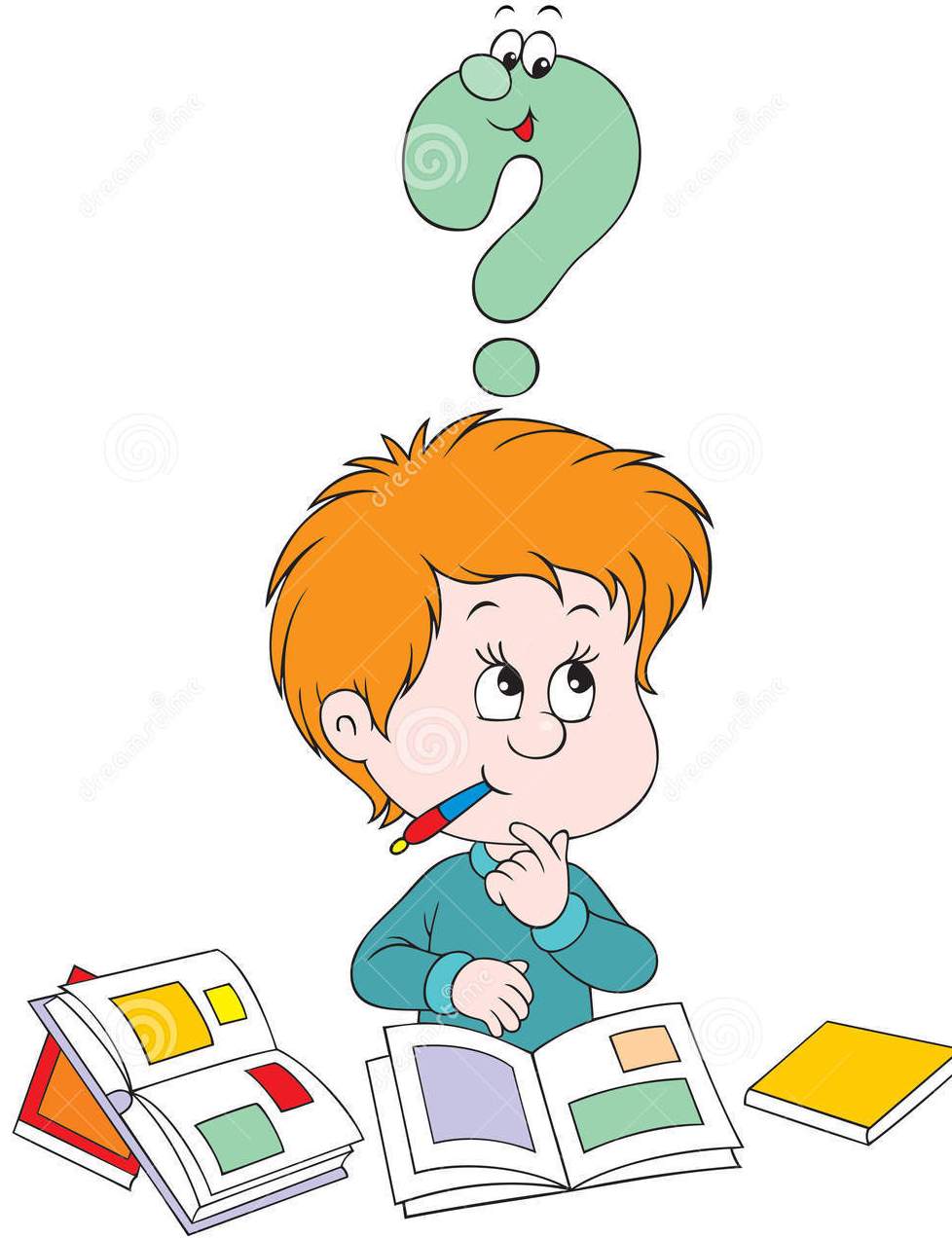 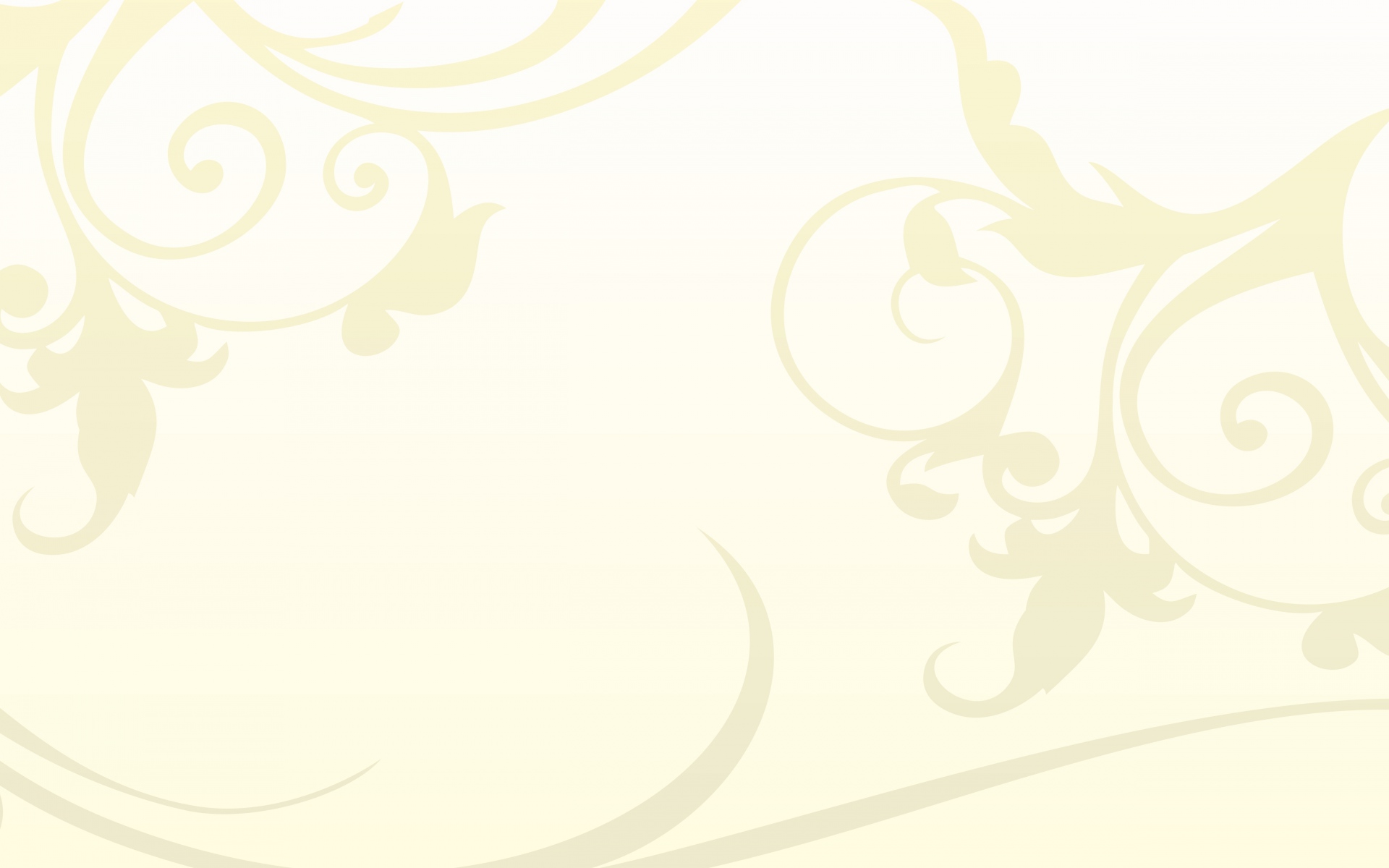 Выводы:

 рост положительной мотивации на уроках с применением средств мультимедиа;
 повышение уровня использования наглядности  на уроке;
 повышение производительности учебно-воспитательного процесса;
 рост качества знаний
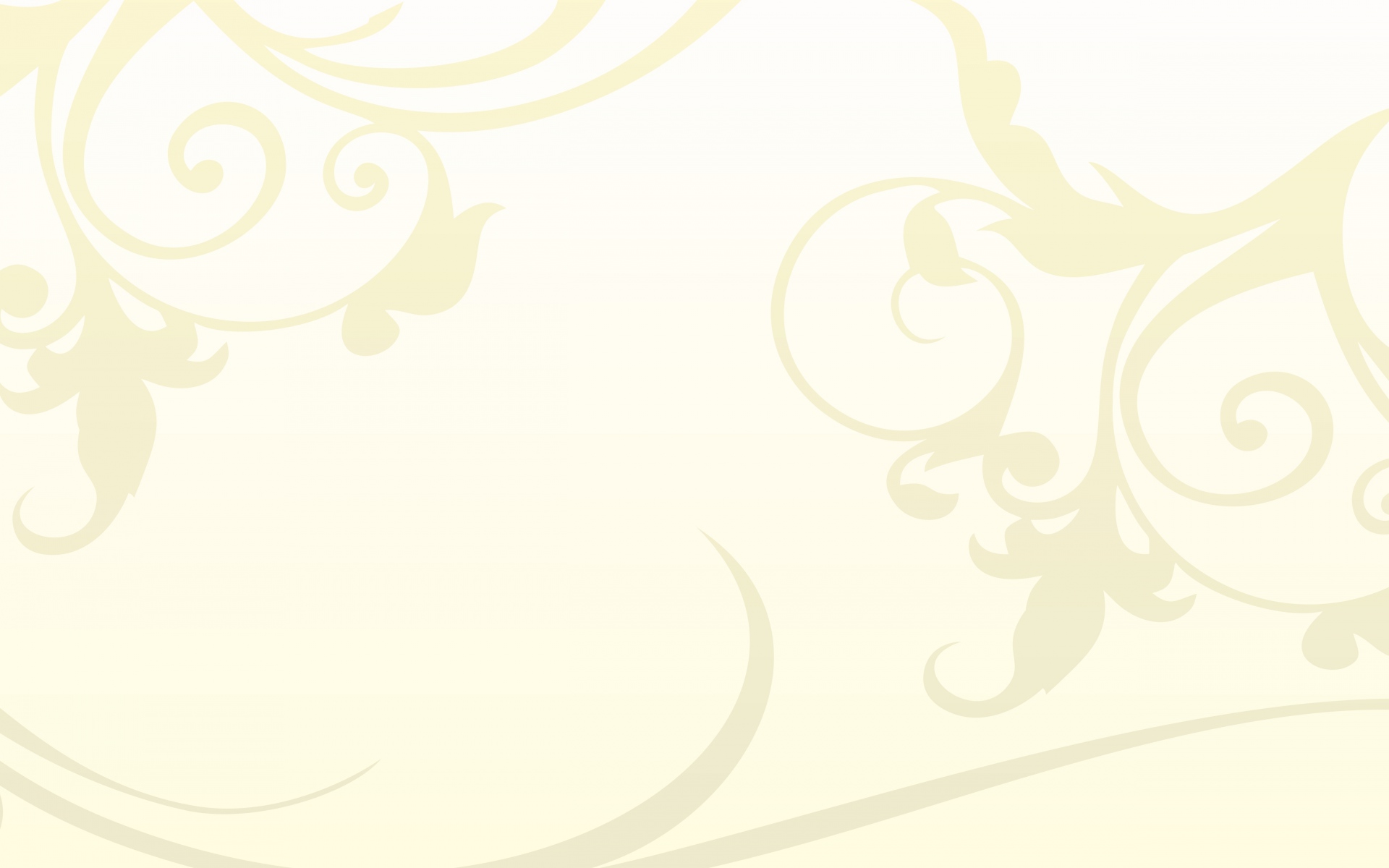 Доклад окончен.
Спасибо за внимание.